Paper 1: Case studies and Examples
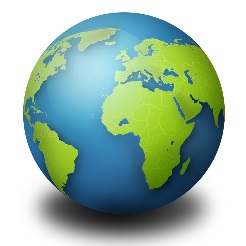 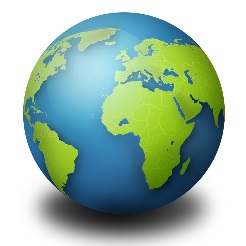 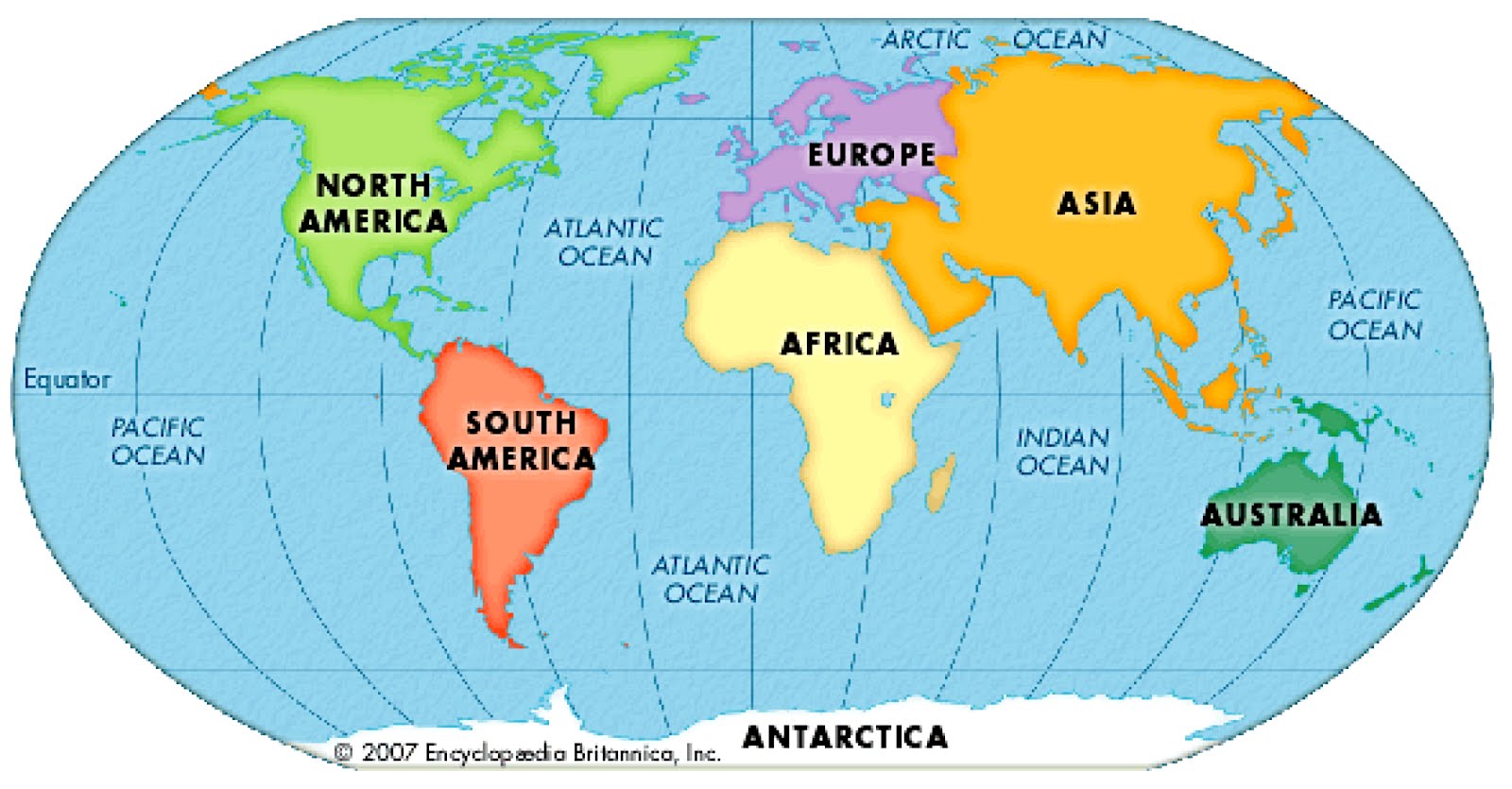 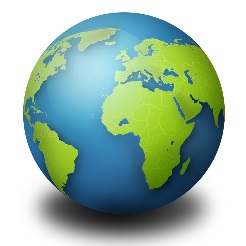 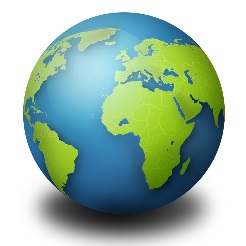 Nepal Earthquake - LIC. 2015.
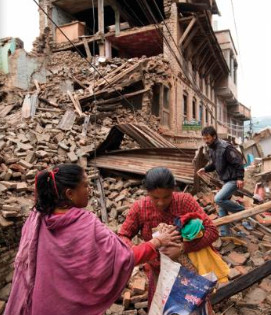 Primary effect: 9,000 deaths (Kathmandu)
Immediate response: UK search & rescue teams
Secondary effect: avalanches on Mount Everest
Long-term response: stricter building codes
Chile Earthquake - HIC. 2010.
Immediate response:         power restored to 90% of homes in 10 days
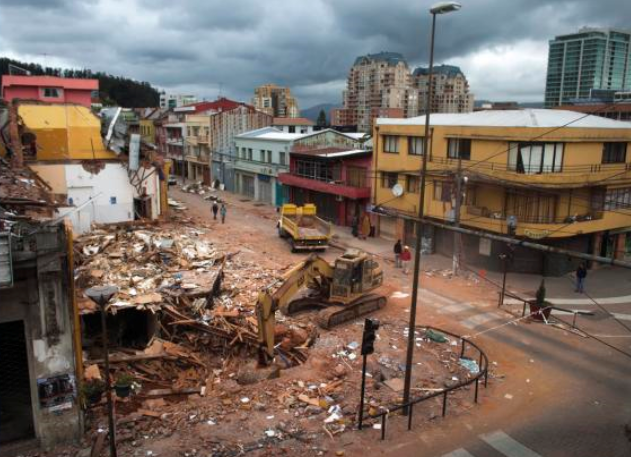 Primary effect: 500 deaths (Santiago)
Secondary effect:  tsunami
Long-term response:  housing construction plan
Typhoon Haiyan, Philippines. 2013.
Primary effect:  6,300 deaths (Tacloban)
Immediate  response:          1,200 evacuation centres
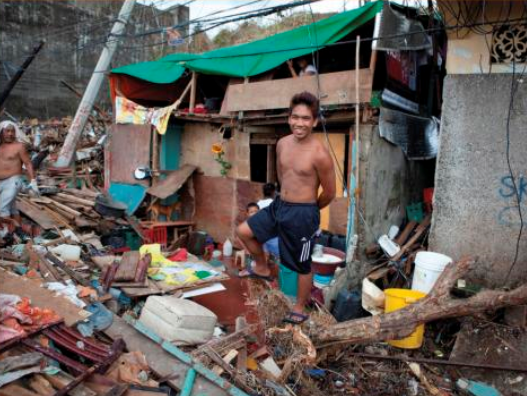 Secondary effect: 6 million people lost their source of income
Long-term  response: built cyclone shelters for protection
Extreme UK weather: Somerset Levels. 2014.
Immediate response: volunteers used boats to rescue people
Social effect: 600 houses flooded
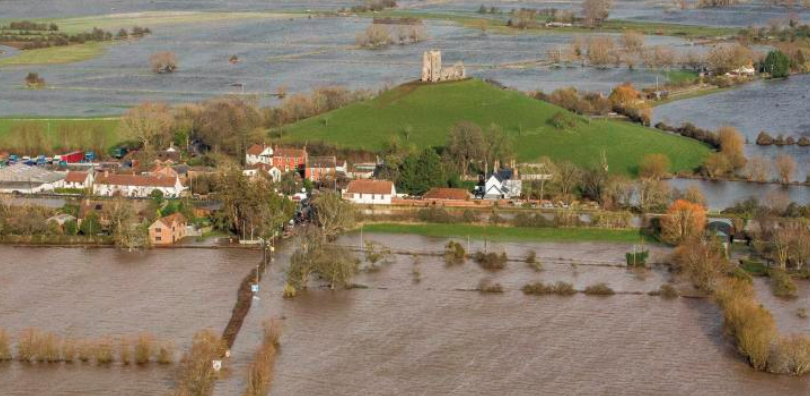 Economic effect: £10 million damage
Long-term response: £20m Flood Action Plan (raise banks)
Environmental effect: sewage polluted the water
Managing climate change
Adaptation:
Sea walls & raising houses in the Maldives
Mitigation:
Hinkley Point, Nuclear Power
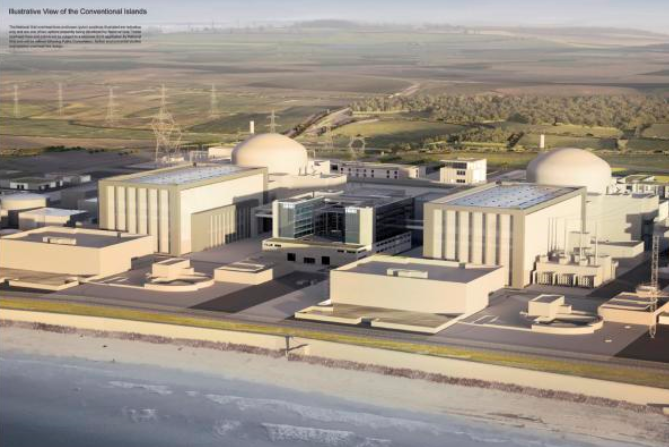 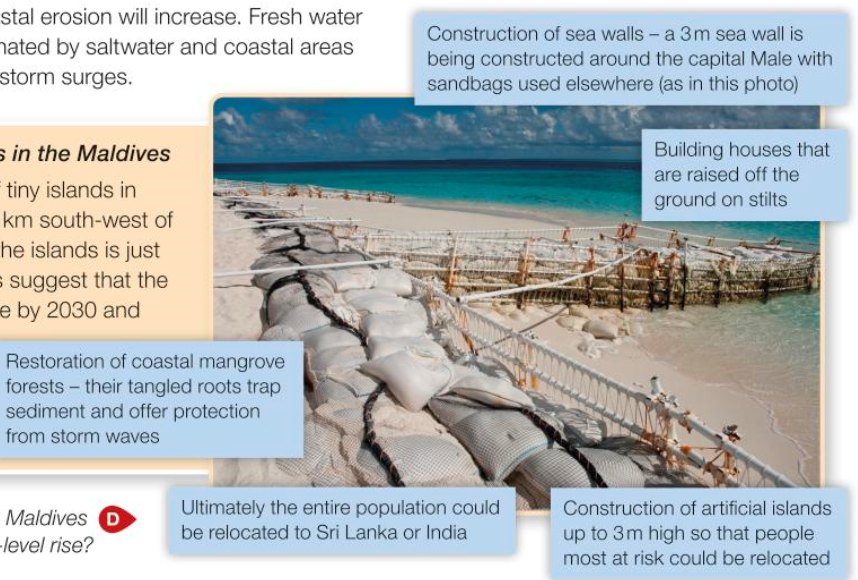 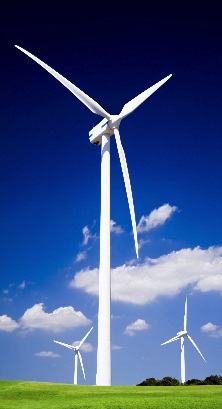 Small-scale ecosystem: Fulford School Pond
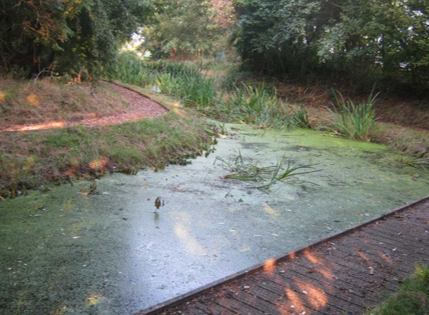 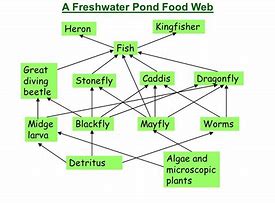 Ecosystem change: conservation groups cleared the overgrown vegetation. Short term. Long term.
Amazon Rainforest, Brazil
JUMA lodge, ecotourism
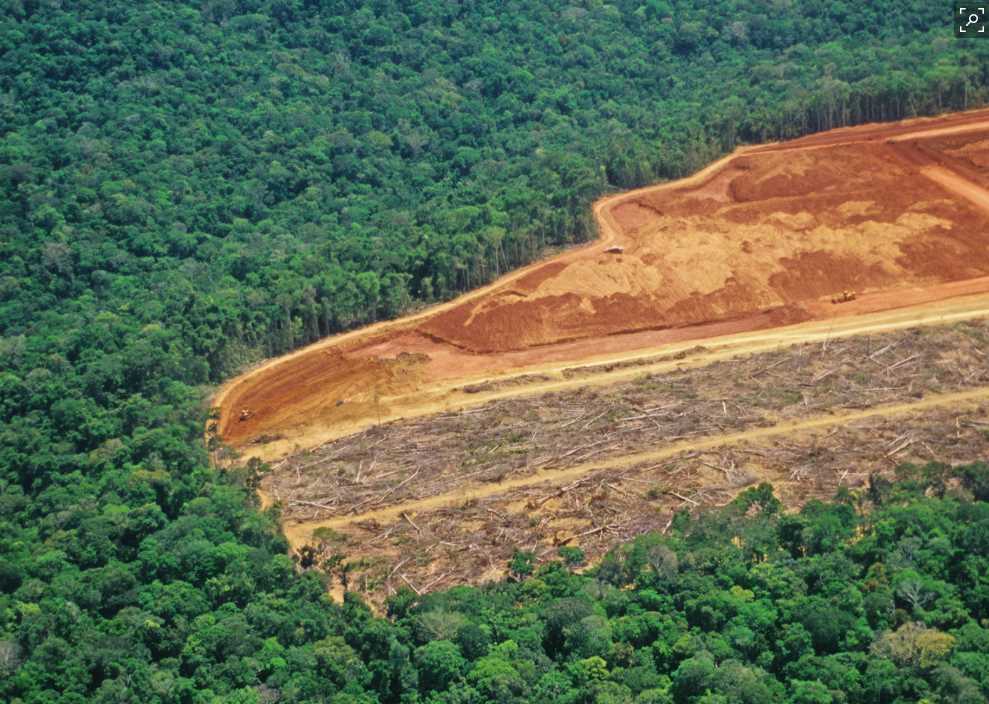 Belo Monte Dam
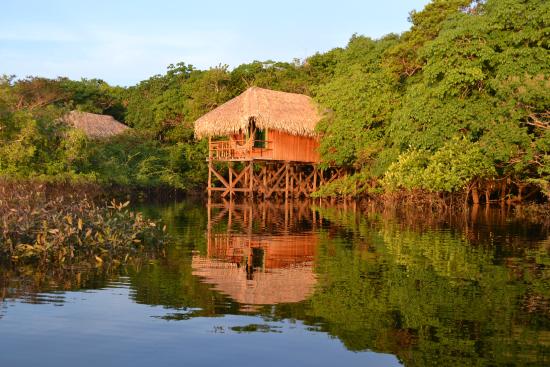 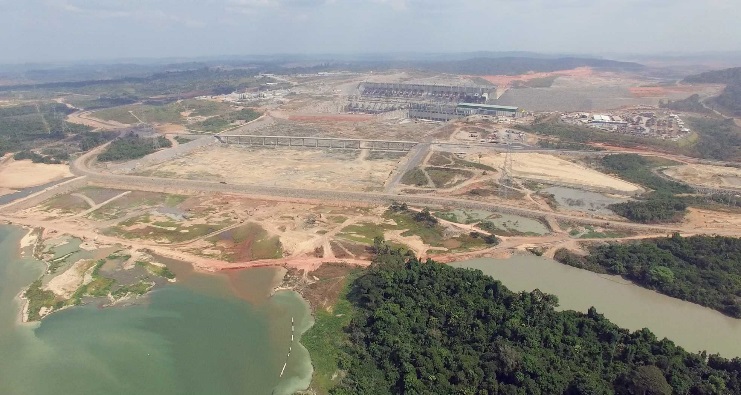 Rondonia Mine & Cattle ranch
Awa tribe
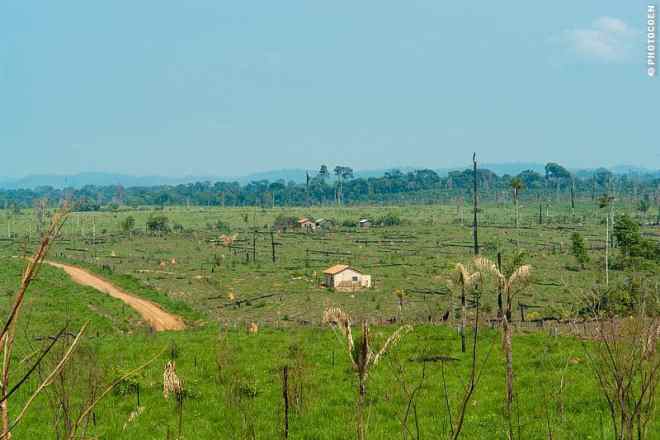 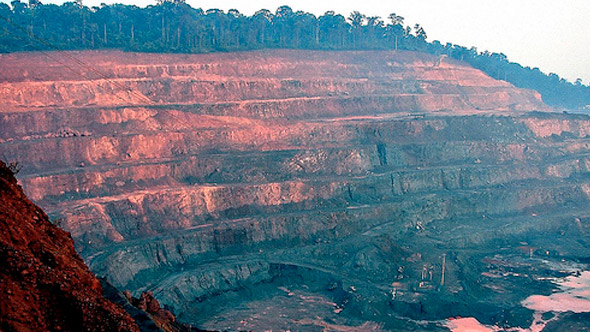 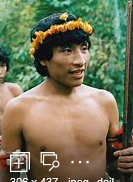 Cold environments: Svalbard
Opportunities:
Svea mine - 300 jobs,
tourism - 70,000/yr to Longyearbyen
power station @ Lyb
fishing - Barents Sea
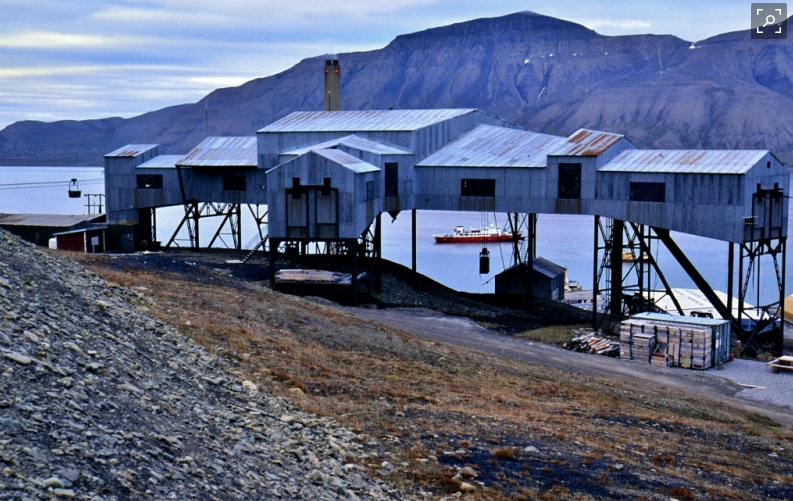 Challenges:
construction & permafrost
accessibility - 50km roads in Lyb
extreme temp - 30C & limited daylight
Environmental issues in Alaska
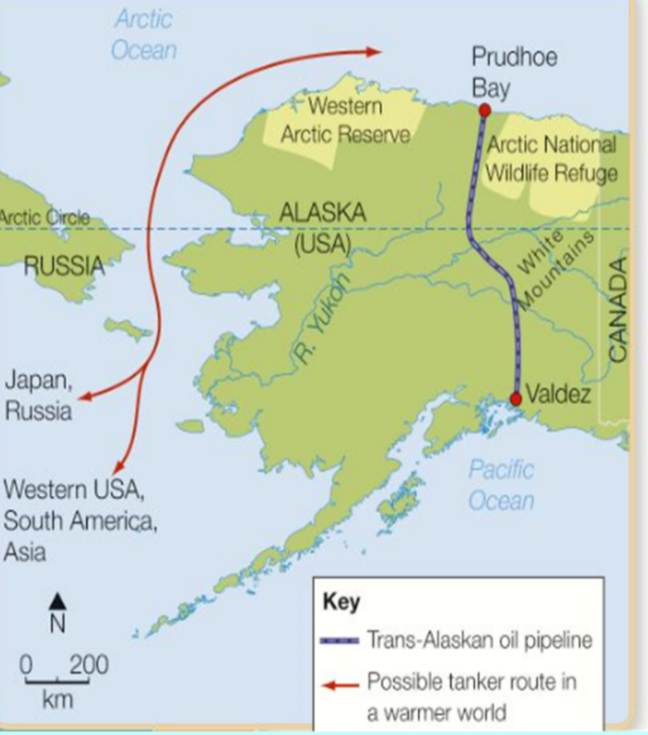 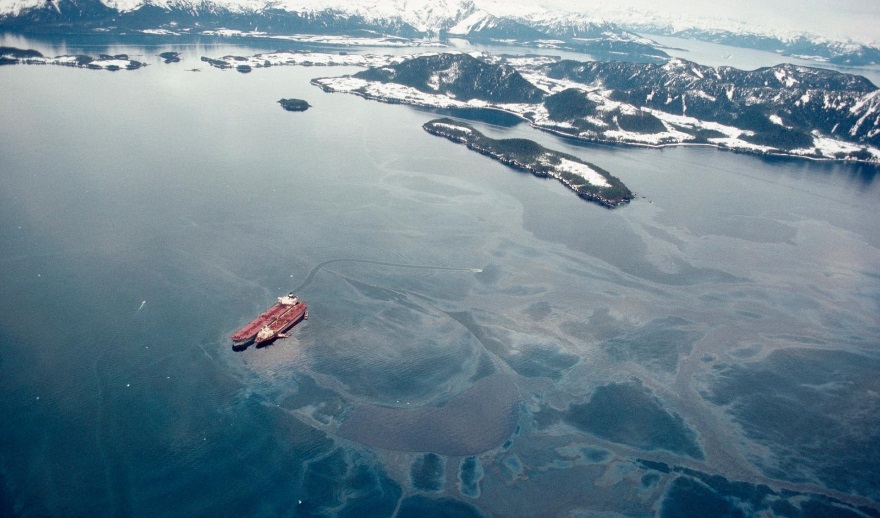 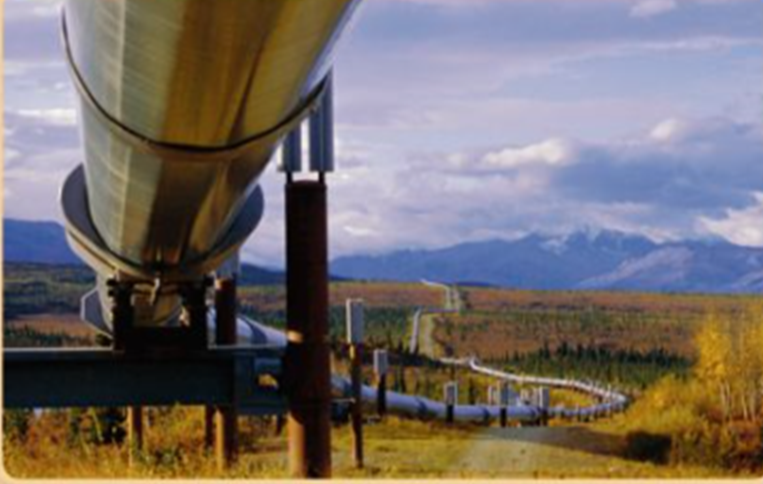 Exxon Valdez, 1989
10 million gallons of oil
Trans-Alaskan Pipeline
4x4 off roading...
The Holderness coastline: Flamborough to Spurn Head
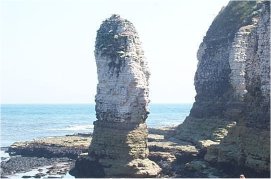 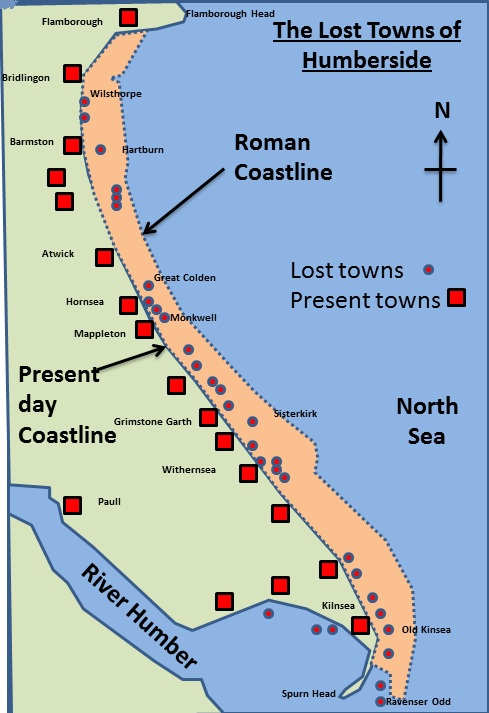 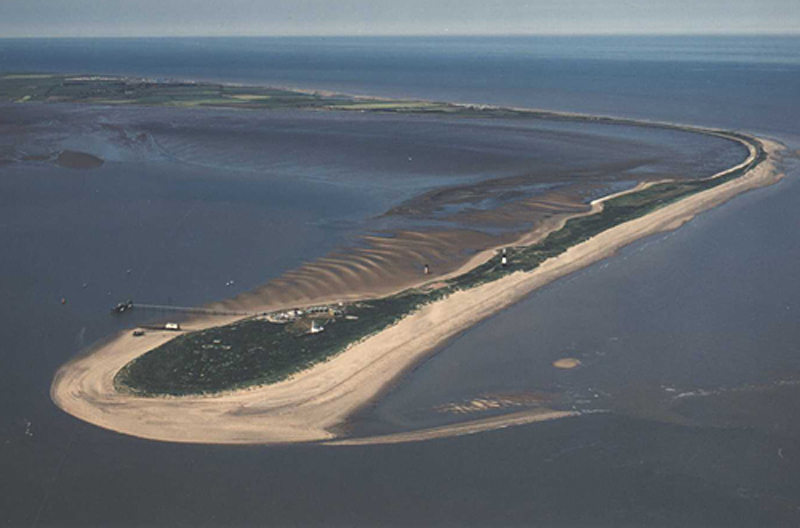 Longshore drift & 
deposition
Spits can join the coast to form a bar e.g. Slapton Ley, Devon
Holbeck Hall, Scarborough,1993
Soft coastline
Rotational slumping
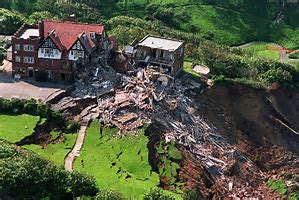 Mass movement
Boulder clay
Managed retreat: Medmerry, W.Sussex
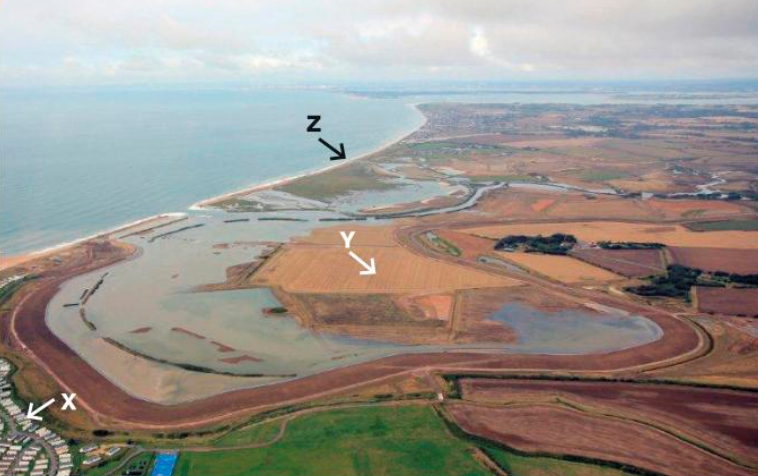 Allow land to flood to a point

Saltmarsh develops = more wildlife

Coastal realignment
Coastal management: Lyme Regis
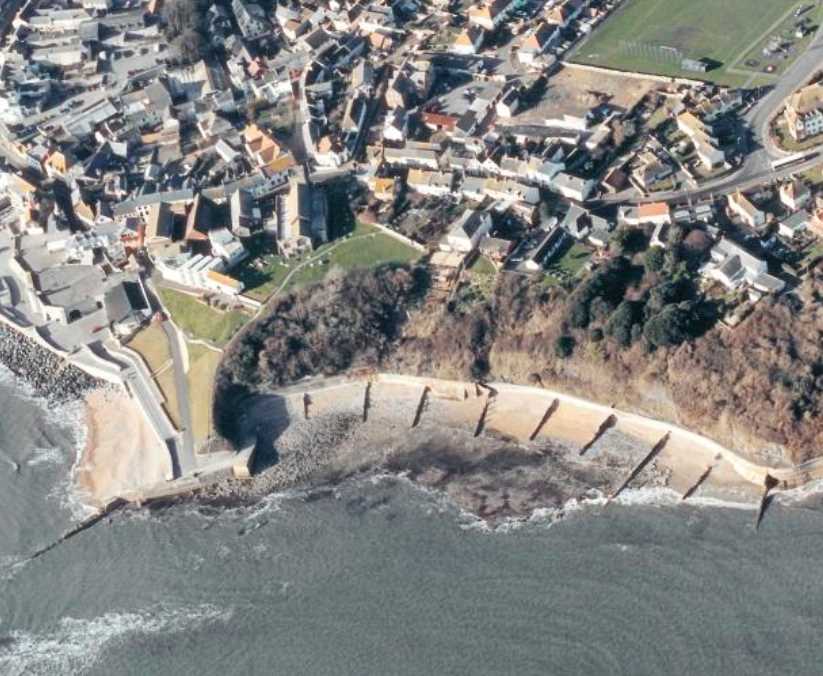 Soft engineering:
beach nourishment

beach reprofiling
Hard engineering:
sea wall
groynes
rock armour
River landforms: River Tees
High Force
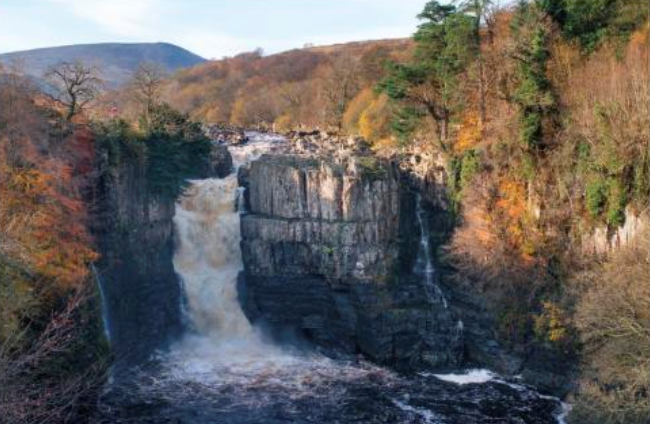 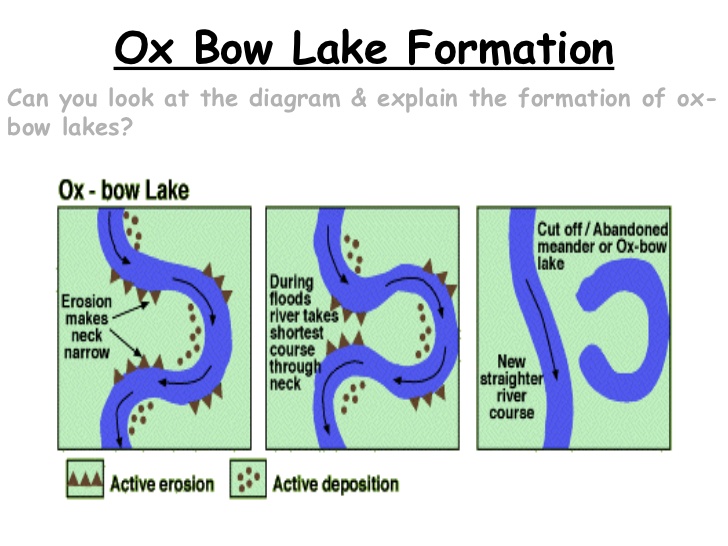 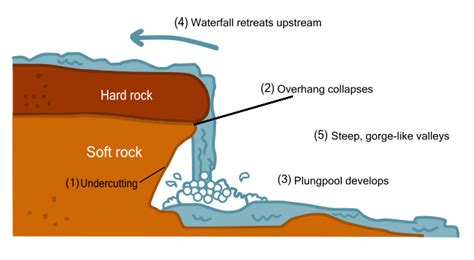 Flood management: River Ouse, York
Hard engineering:
Foss Barrier 
Floodwalls
Soft engineering:
Tree plantations in the Yorkshire Dales
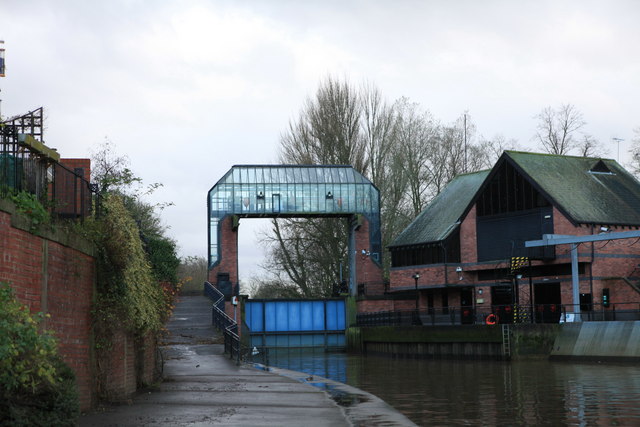 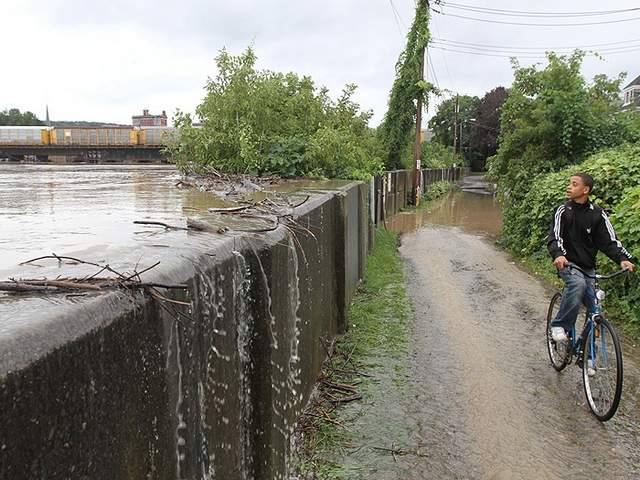 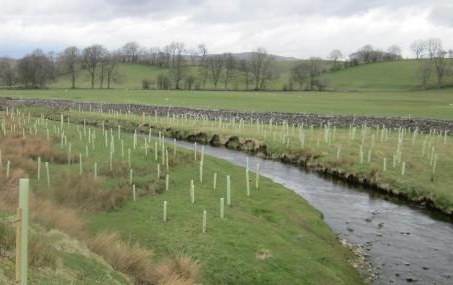 Paper 2: Case studies and Examples
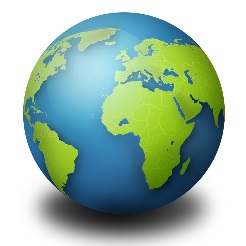 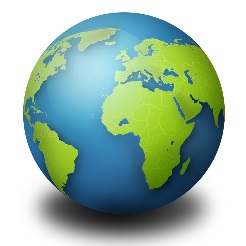 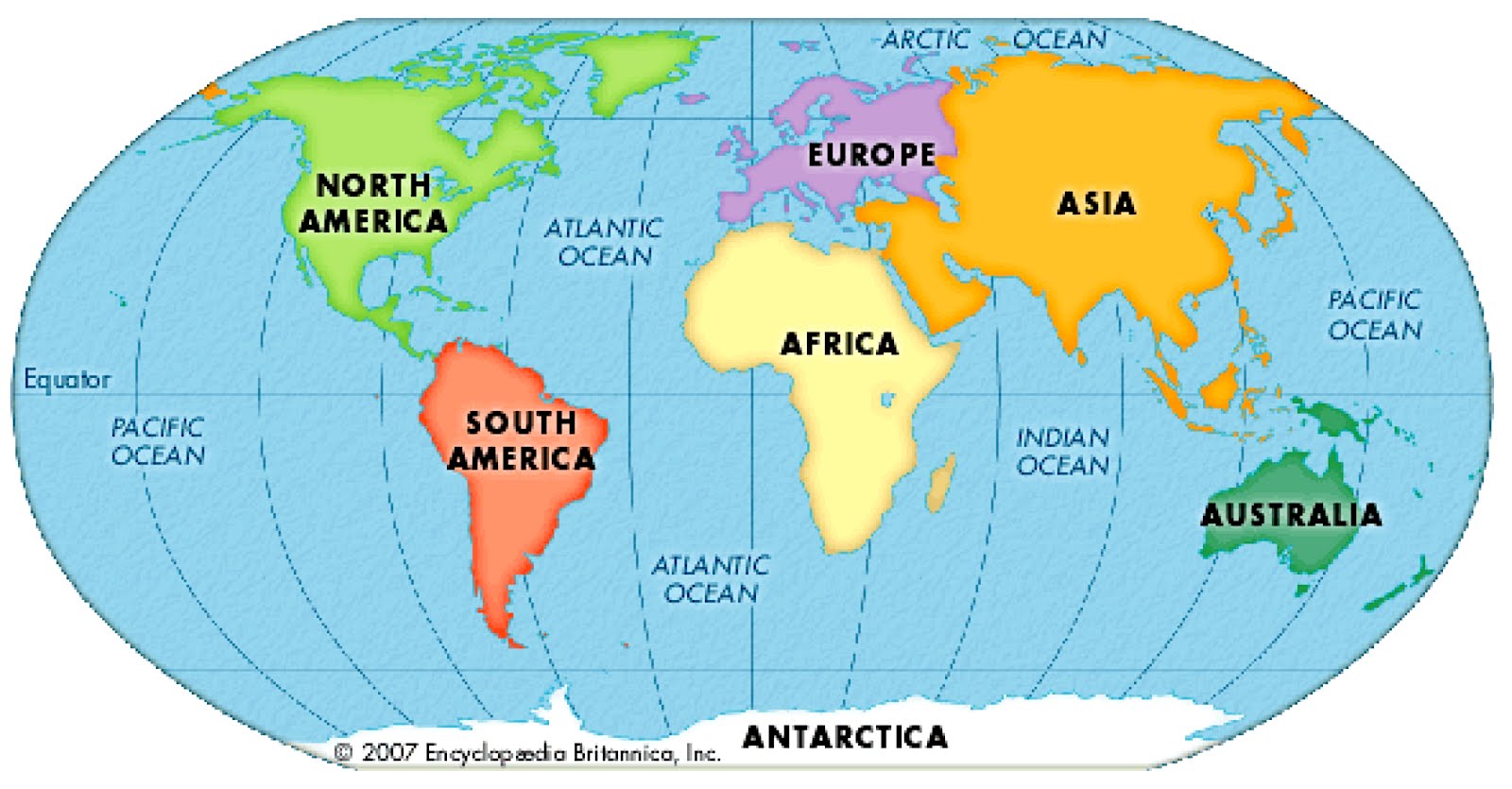 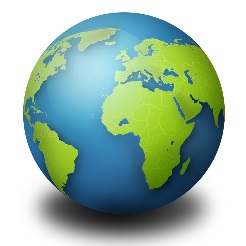 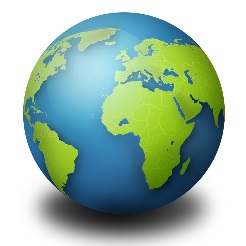 City in a LIC or NEE: Rio de Janeiro, Brazil
Social challenges & opportunities: health, education, housing, water.
2016 Olympics
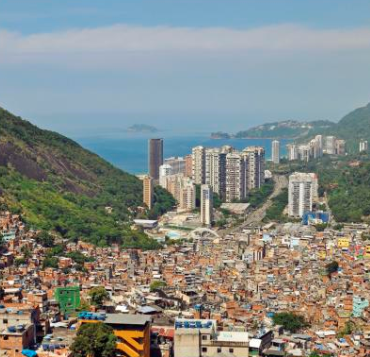 Banking services
Chemical industries
Economic challenges & opportunities: unemployment / employment
Tourism & beaches
Rocinha - favela, 100,000
Planning to improve lives of urban poor: Favela Bairro Project, Rio
Problems:
$1bn not enough
Residents still lack skills
High rent
Successes: Improved water supply
New health & education services
Cable car
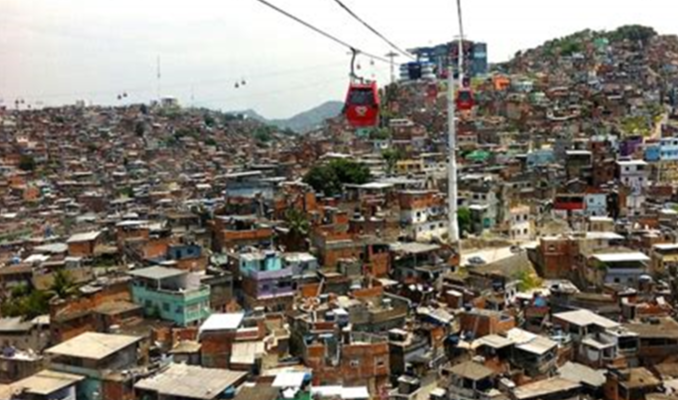 Major city in the UK: Bristol
Dereliction
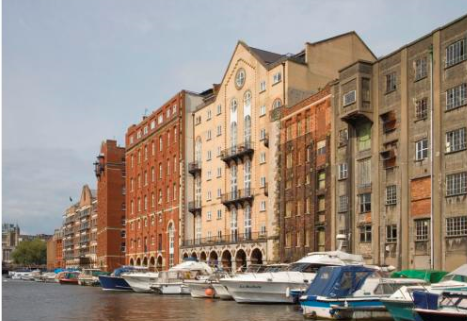 Investment e.g. BMW & Airbus
Finance / hi-tech industries
Airport
Inward migration = +/-
Brownfield sites
Urban sprawl
Urban greening
Opportunities & challenges
Deprivation and inequalities in Bristol
Stoke Bishop (affluent suburb)
Filwood (deprived)
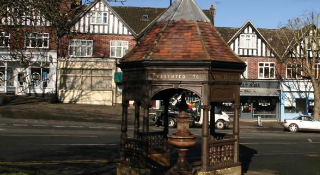 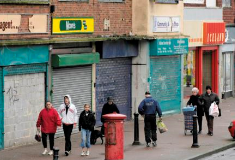 Urban regeneration: Temple Quarter, Bristol
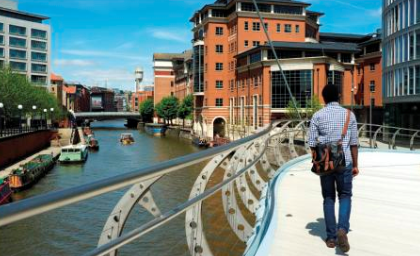 Engine Shed (hi-tech businesses)
Enterprise Zone
New bridge across River Avon
Bristol Arena (£90m)
Urban sustainability: Freiburg, Germany
Social sus:
locals invest in renewable energy & get free football tickets
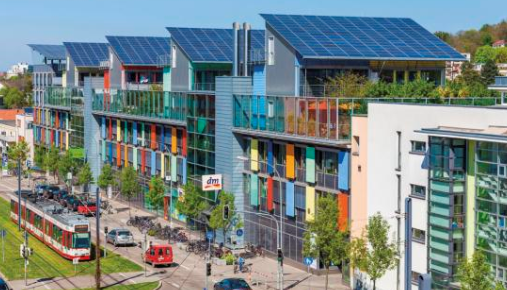 Env sus:
re-use & recycle waste
Vauban: brownfield, low energy, green roofs.
Economic sustainability:
250 jobs in Solar Valley / environmental businesses
Economic change in a NEE or LIC: India
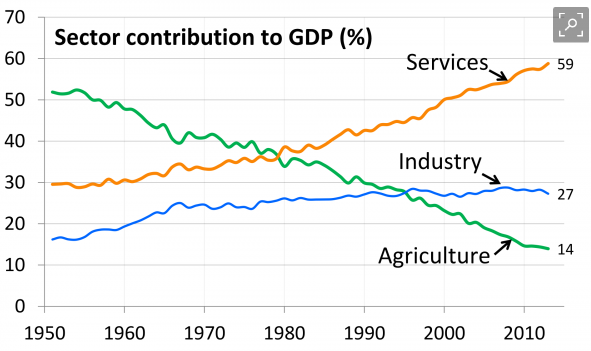 Reduced tariffs = more trade.
Former British colony
HDI = 0.61
Globalisation
Outsourcing of call centres & IT services
Economic growth affects the environment
Short term aid from NGOS
TNCs e.g. Unilever
+ / -
Top down / bottom up aid
Tourism to reduce the development gap in a LIC or NEE: Jamaica.
-
+
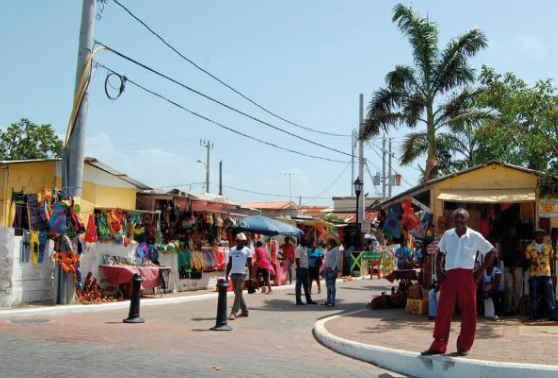 Money goes to TNCs
24% of GDP
$2bn / yr income
Volatile industry
200,000 jobs
Low skill - low paid jobs
Multiplier effect
Env damage
How modern industry can be more sustainable: Tor Quarry, Somerset
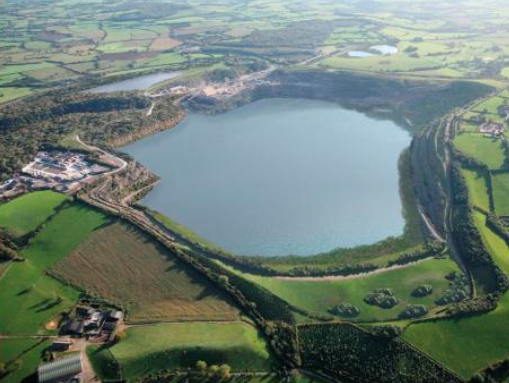 Monitor noise and air pollution from lorries and quarrying
Restore lake for wildlife
Trees planted
Rail transport = less disruption & pollution
Example of a local energy scheme in a LIC: Chambamontera micro-hydro  
												or Bihar, India
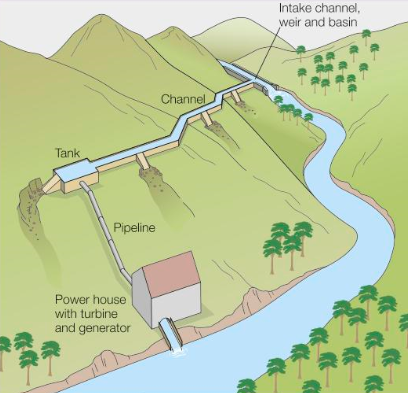 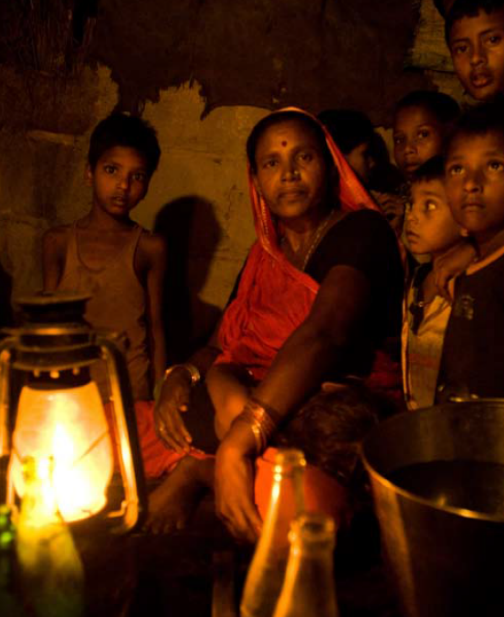 Burn rice husks = biomass
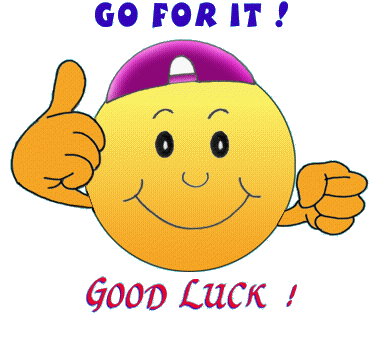